Brevet
Universel de
Sorcellerie
Elémentaire
Attribué à :
	Elève de la maison :


Par le ministère de la Magie et l’Ecole de Sorcellerie de Poudlard


Avec les résultats suivants :

	Soin aux créatures ………………………………………

	Botanique ………………………………………………...

	Potions …………………………………………………….

	Sortilèges ………………………………………………….












Albus Dumbledore,							       La Puce Mac Gonagall
Directeur du collège Poudlard					       Examinatrice
★
★
★
★
★
★
★
★
★
★
★
★
★
★
★
★
★
★
★
★
★
★
★
★
★
★
★
★
★
★
★
★
★
★
★
★
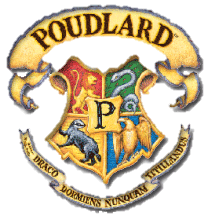 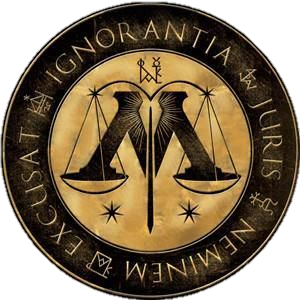